A peer review process for PBS training

Marie Lovell 
October 2024

Marie.lovell@skillsforcare.org.uk
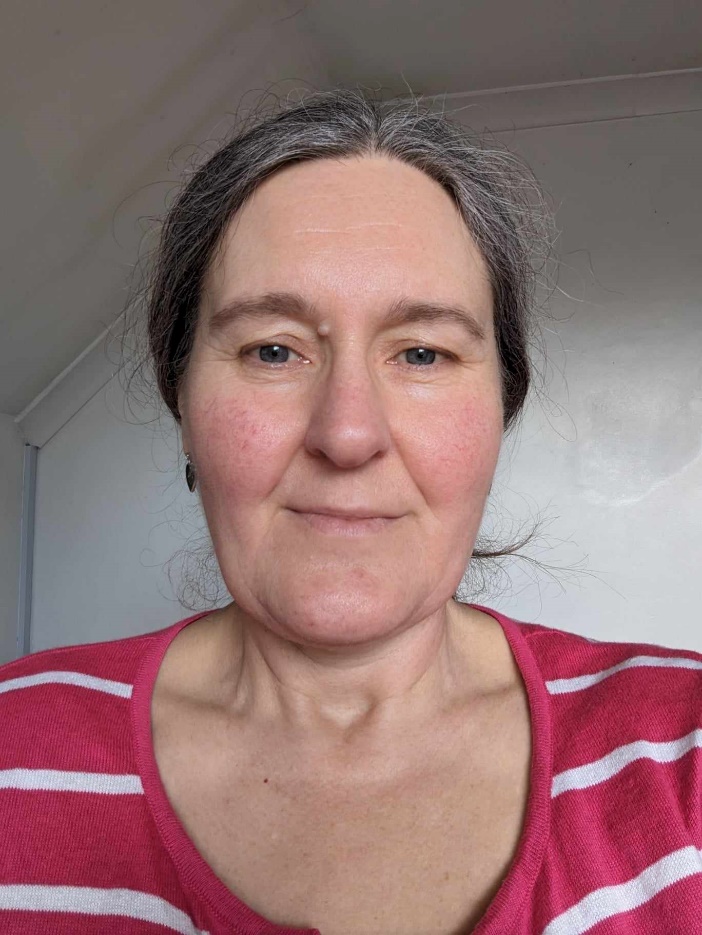 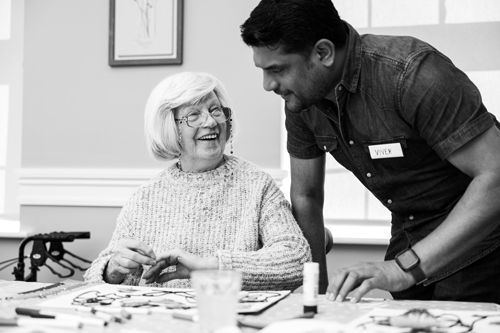 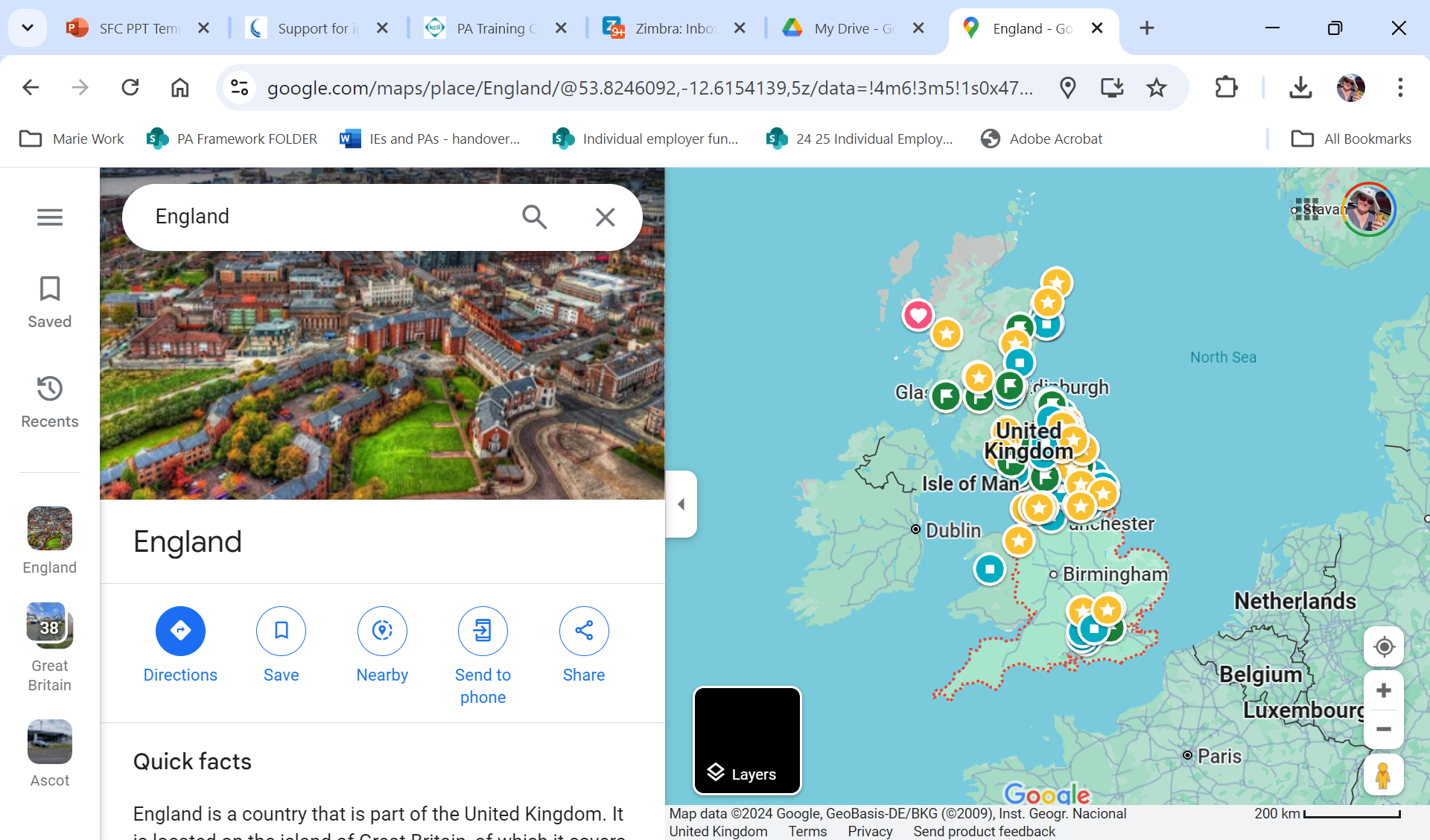 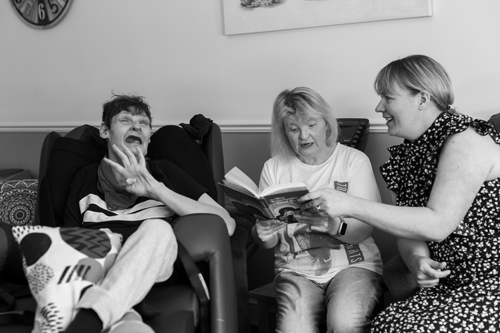 [Speaker Notes: Skills for Care’s remit is Adult Social care in England. However, people can participate in the peer review process who deliver training in other parts of the UK or to health or schools if they feel it will be helpful to them.]
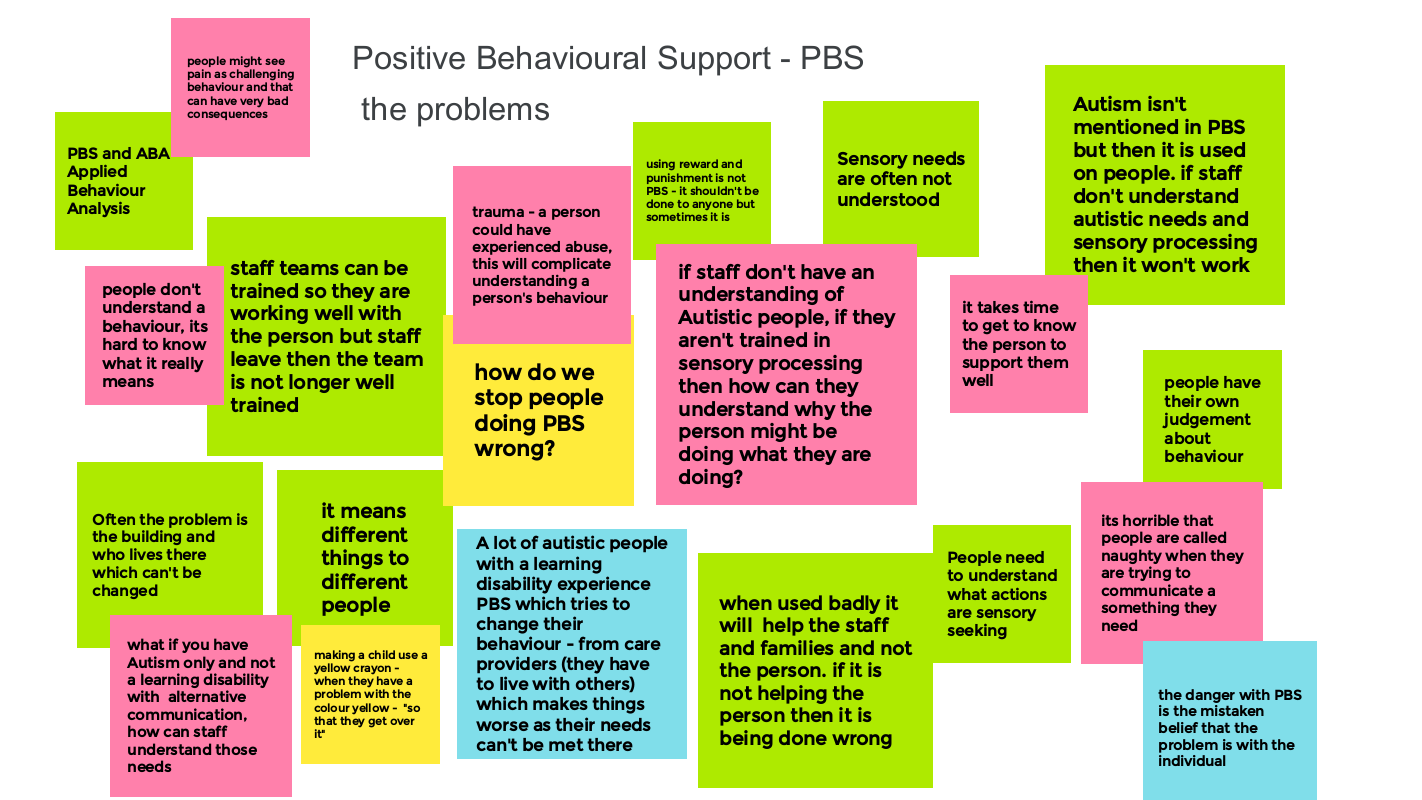 We asked our workforce expert advisory group – what are the problems with PBS?
[Speaker Notes: These were comments from our experts by experience advisory group]
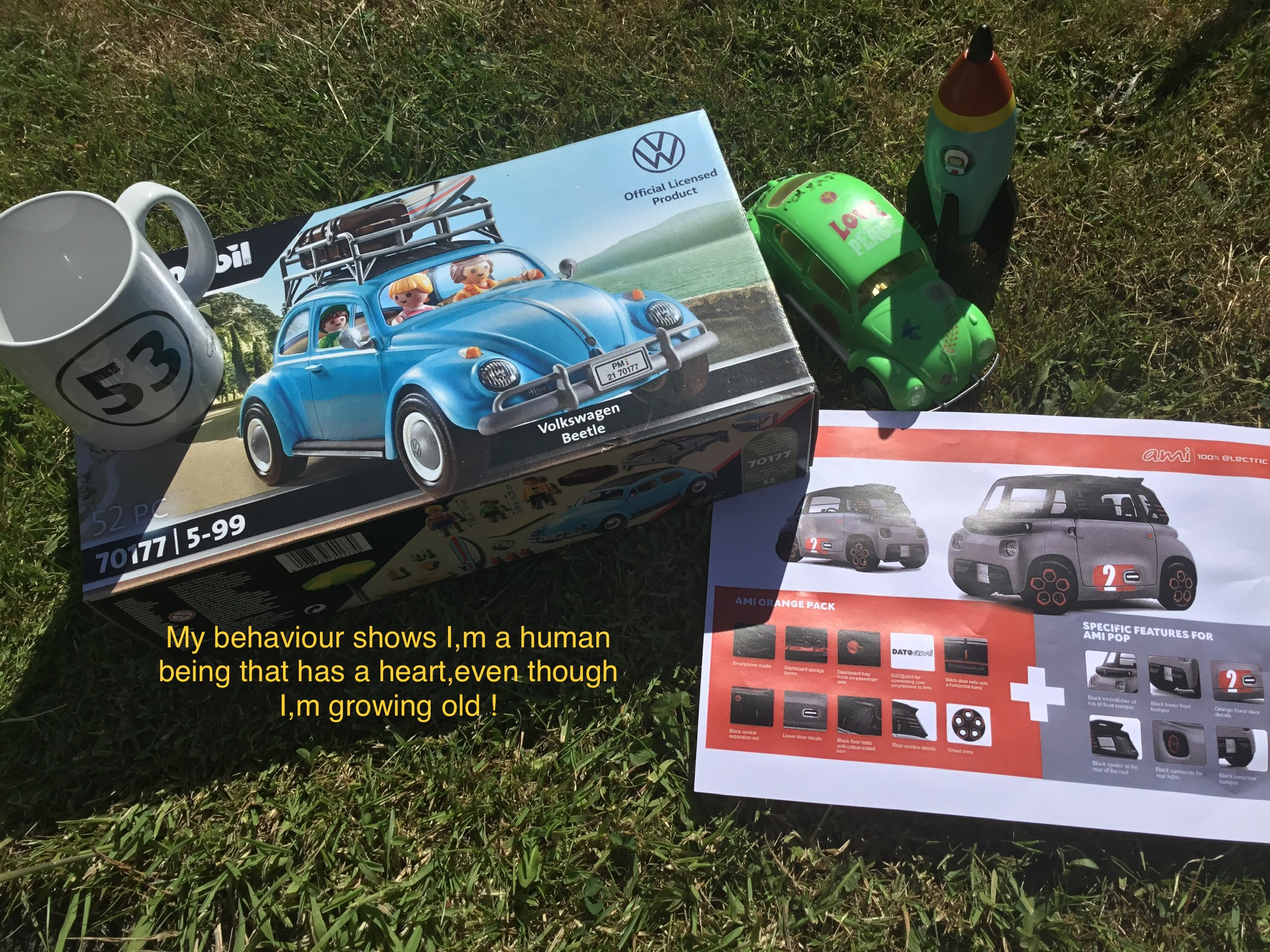 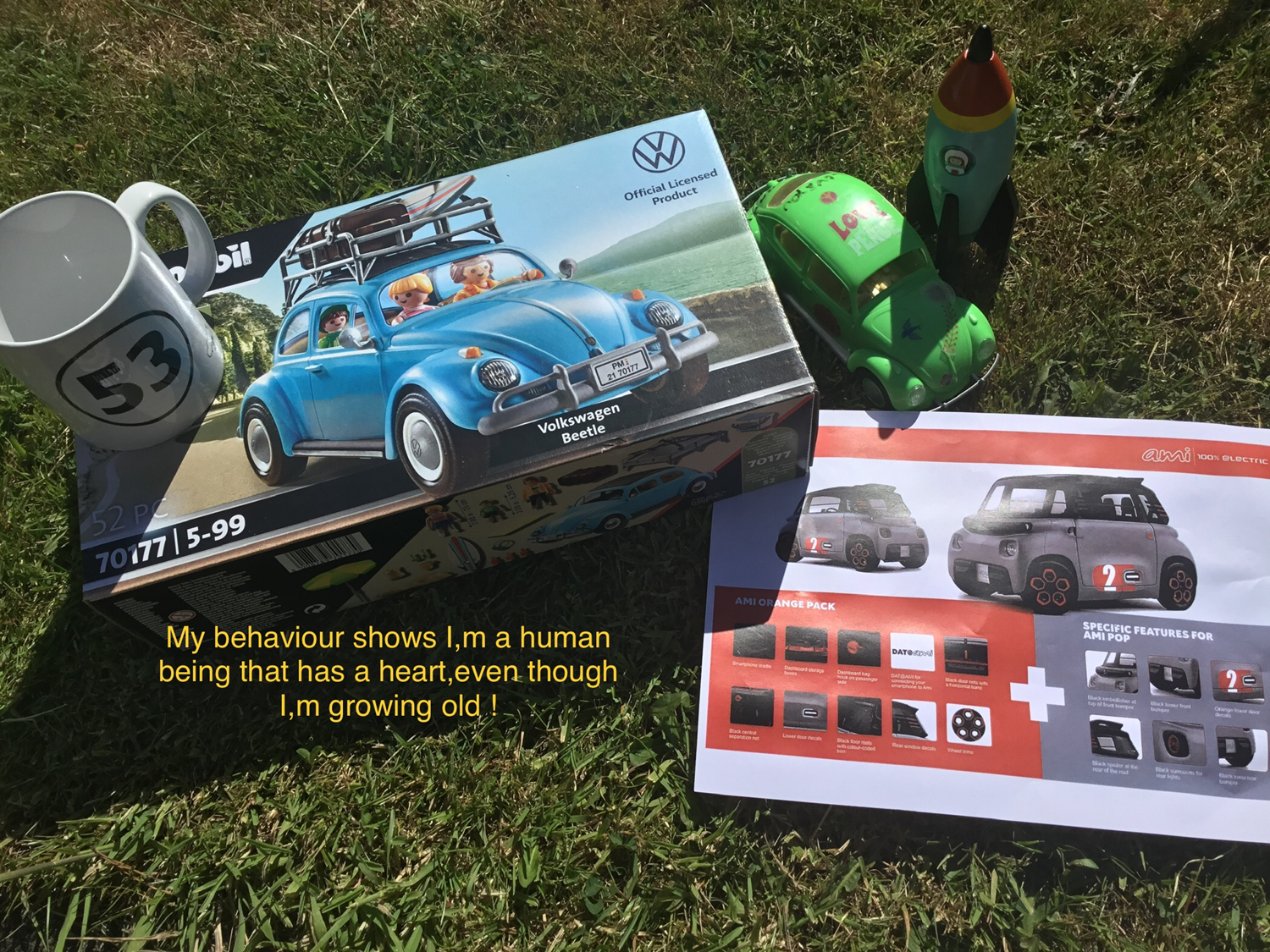 ©Chris Burns
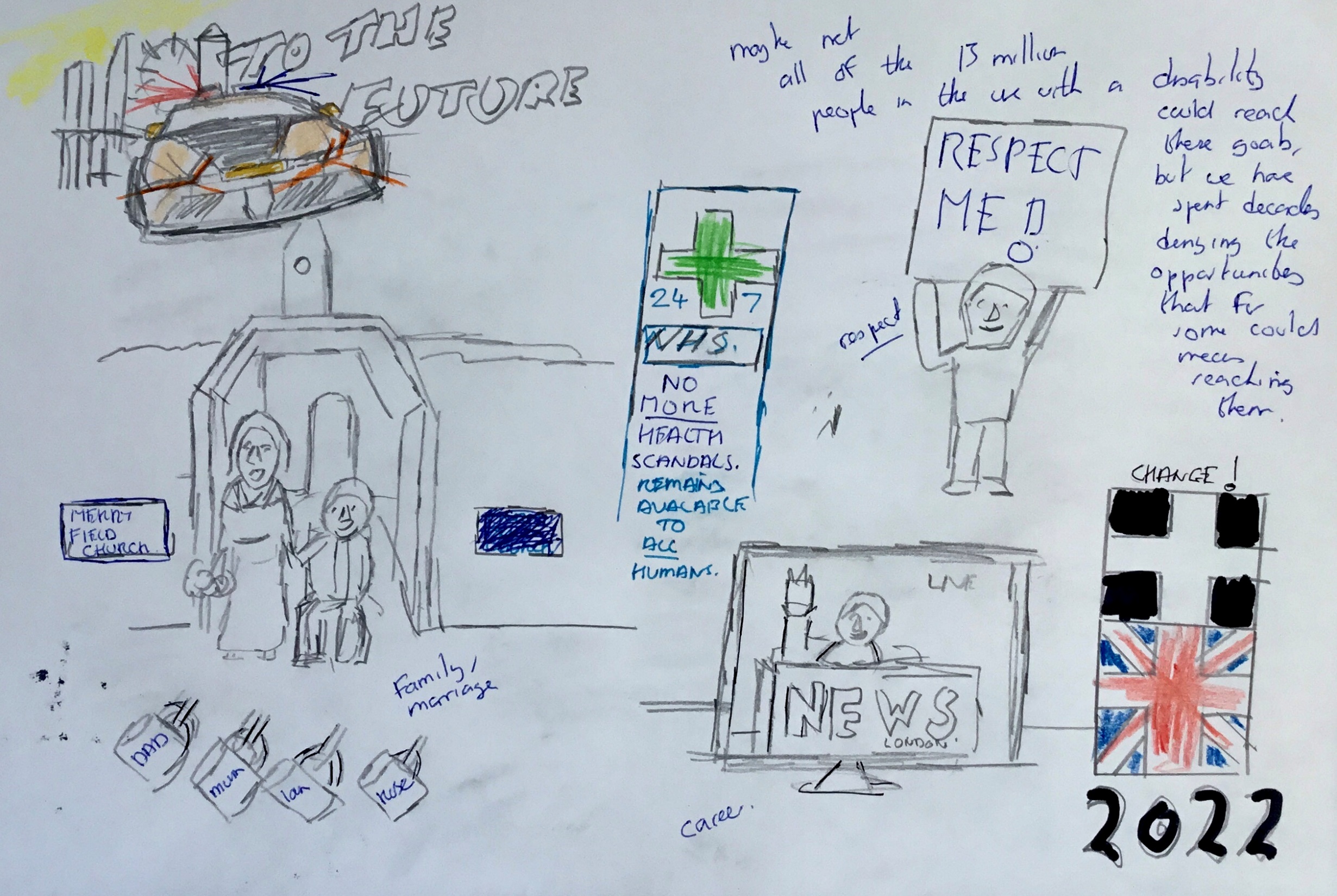 ©Chris Burns
Agreed vision / aim

A peer review scheme for PBS training; assessing against the most contemporary research, guidance and best practice and in which the ‘voices’ of experts by experience are loud and clear. 

An independent and transparent system for adult social care providers to make informed decisions when choosing a learning provider, based on a trusted peer review, quality assurance mechanism. 

A self-sustaining system for learning providers, via voluntary participation, with valuable benefits for participants and adult social care providers.   As affordable as possible for learning providers and ensure that those participating feel they’re getting good value.
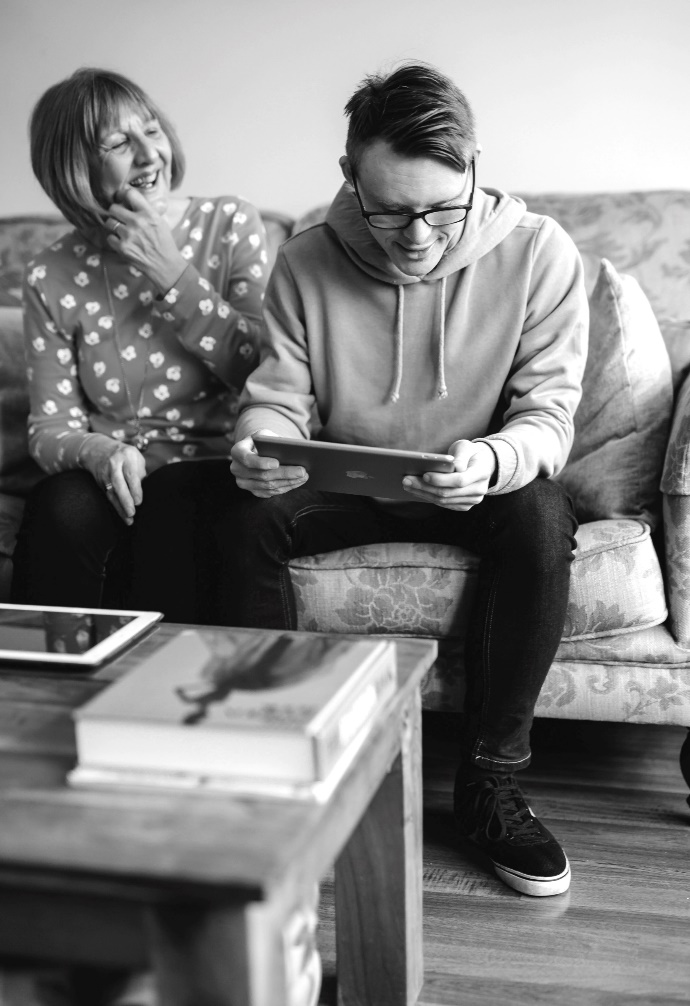 [Speaker Notes: Started in 2019 and co-produced with the peers themseves]
Endorsement process
Learning providers involved in the PBS peer review
PLUS additional parts of PBS peer review
RRN Certification is completely separate but designed to be complementary for those providers delivering both
PBS (peer review)
[Speaker Notes: For some people, the cost benefit of going through the endorsement process doesn’t stack up. We have 58 people involved from 16 organisations.]
Planning alternative tomorrows with hope. . . NOT “Managing behaviour”
No-one’s NEEDS are more complex than another person’s; we all have the same basic human needs which we each meet in our own way. The support that people need becomes ‘complex’ when we have failed to meet their needs when it was simpler
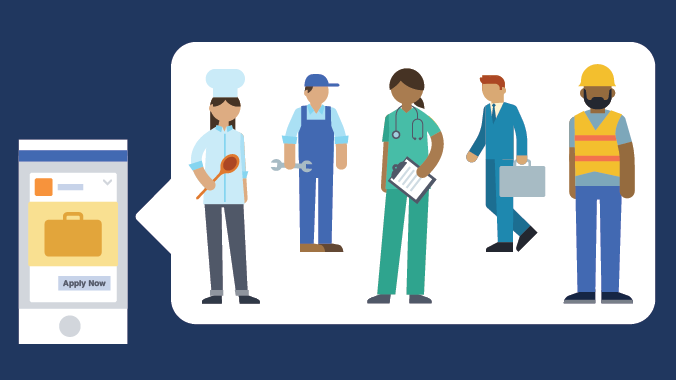 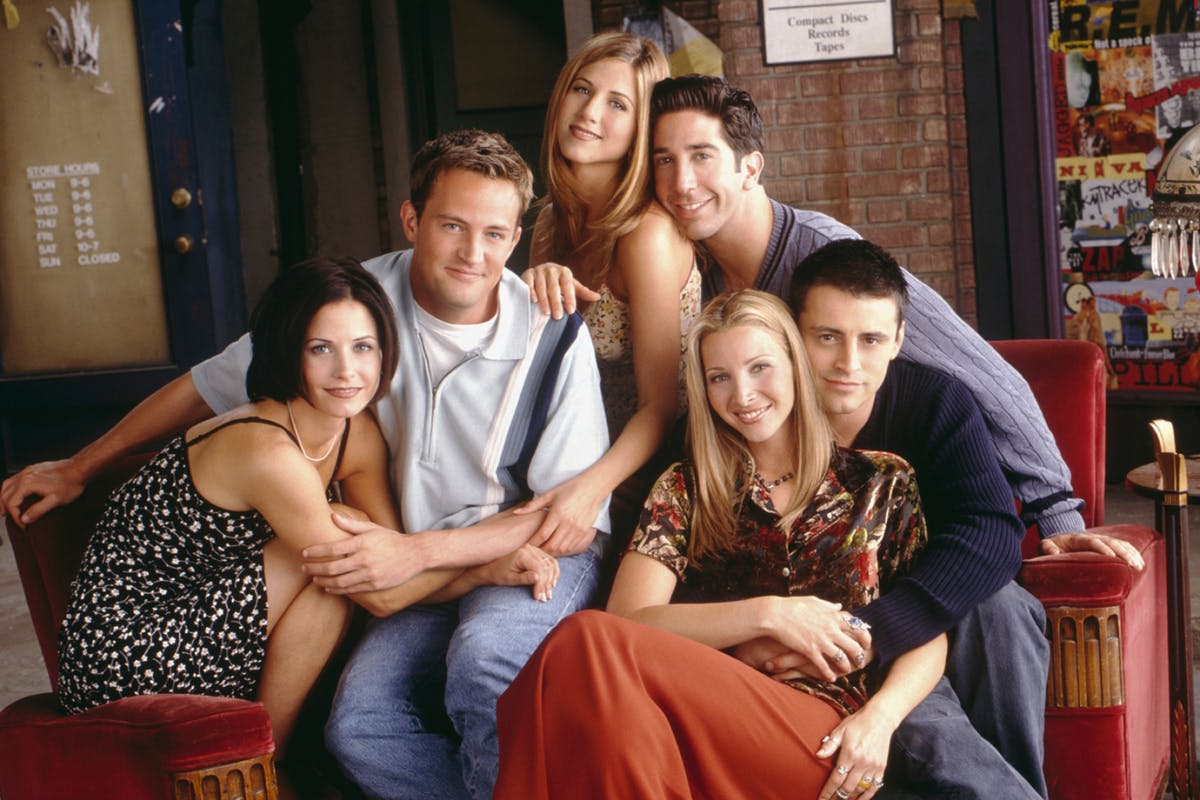 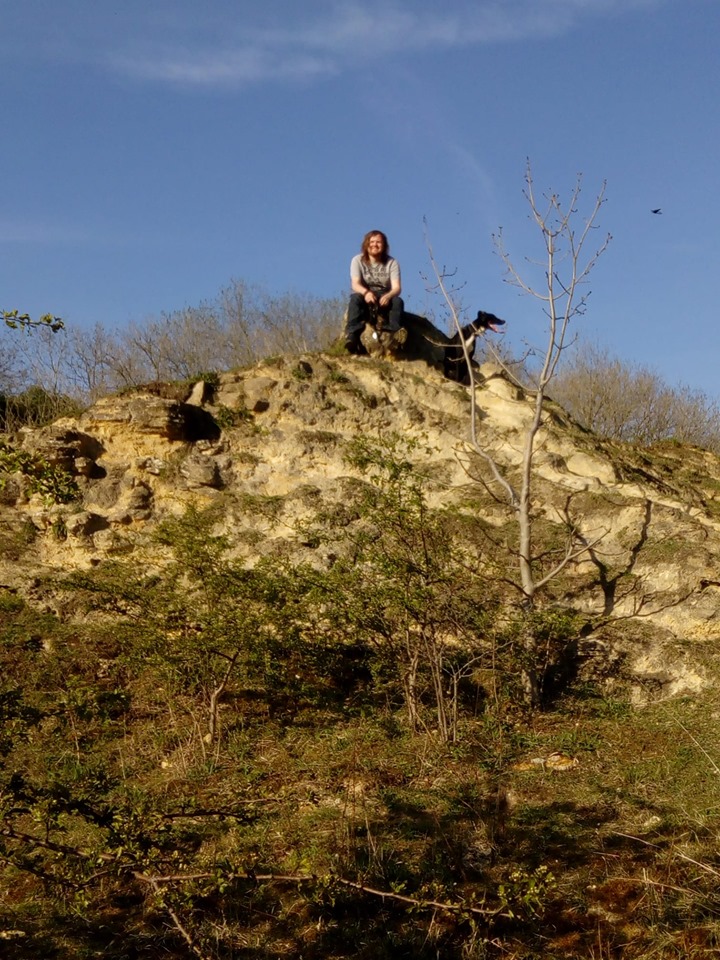 Co-production,
Peers
Mutual respect and learning
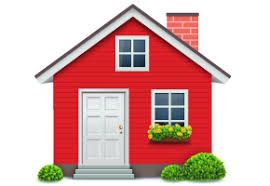 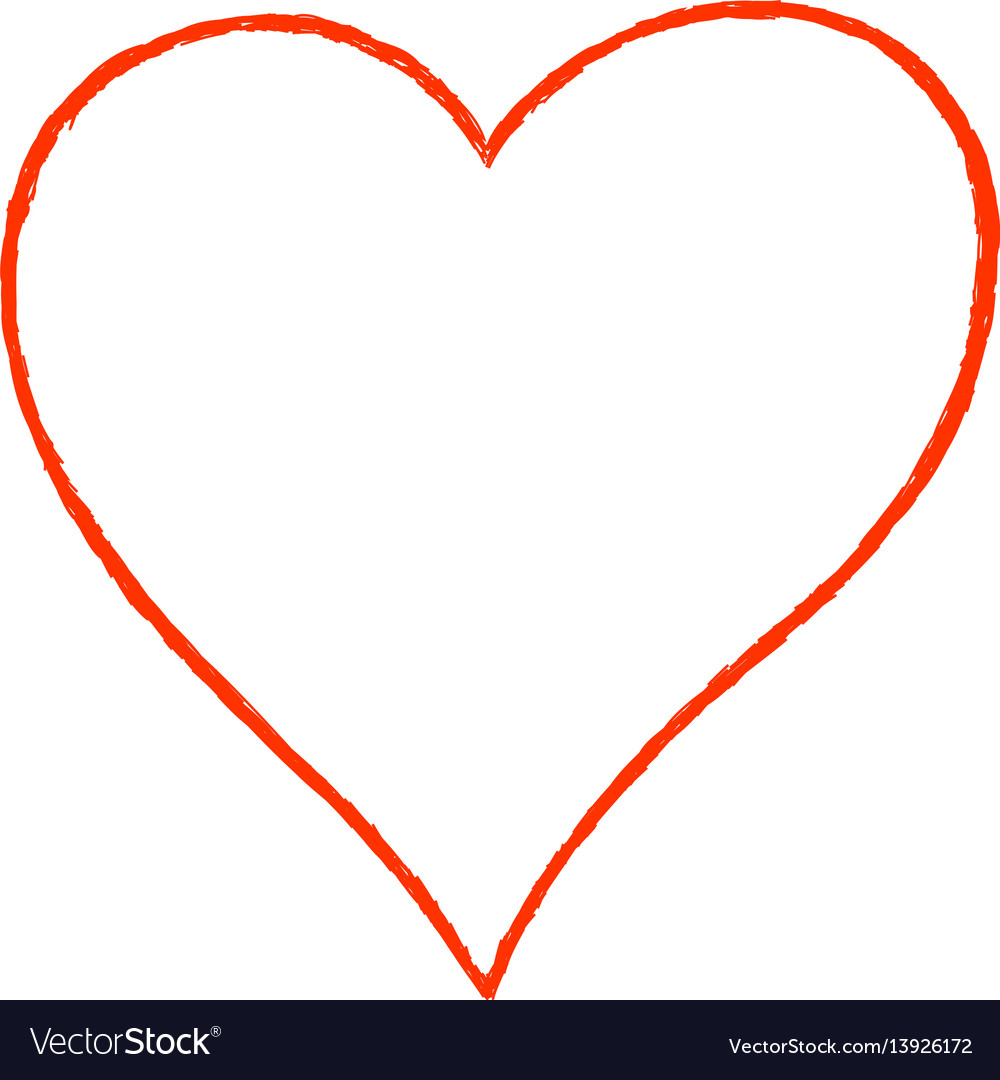 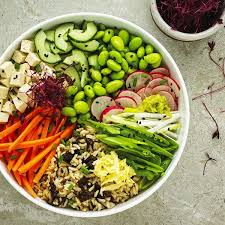 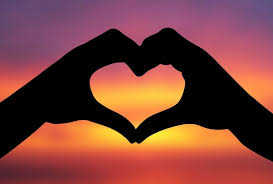 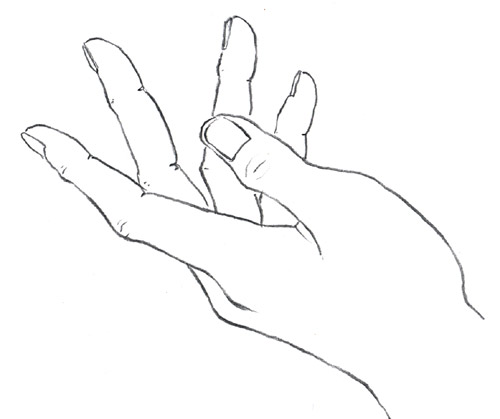 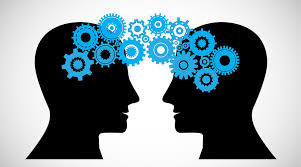 [Speaker Notes: To what extent does the training work towards the PBS training standards?
Is it based on the definitions of PBS from:
PBS academy?
PBS alliance
Gore et al (2013)
Anne MacDonald, University of Kent. 
And. . . .
Will this training equip staff to help the people they support have a better life?
1 http://pbsacademy.org.uk/wp-content/uploads/2016/11/Positive-Behavioural-Support-Competence-Framework-May-2015.pdf
2 http://pbsacademy.org.uk/standards-for-training/
3a http://pbsacademy.org.uk/key-messages-about-pbs/ 
3b  amacdonald@trfs.org.uk 1. Use of Behavioural Technology2. Based on Specific Values3. Focus on Quality of Life 4. Commitment to Systems Change]
3rd
5th
1st
4th
2nd
6th
12th
8th
7th
11th
10th
9th
[Speaker Notes: Two reviewers (preferably from different organisations) review another organisation, then someone else reviews theirs!]
The review process follows the following stages
Standards underpinning the reviews
PBS academy

Training standards

Competence framework
[Speaker Notes: PBS academy]
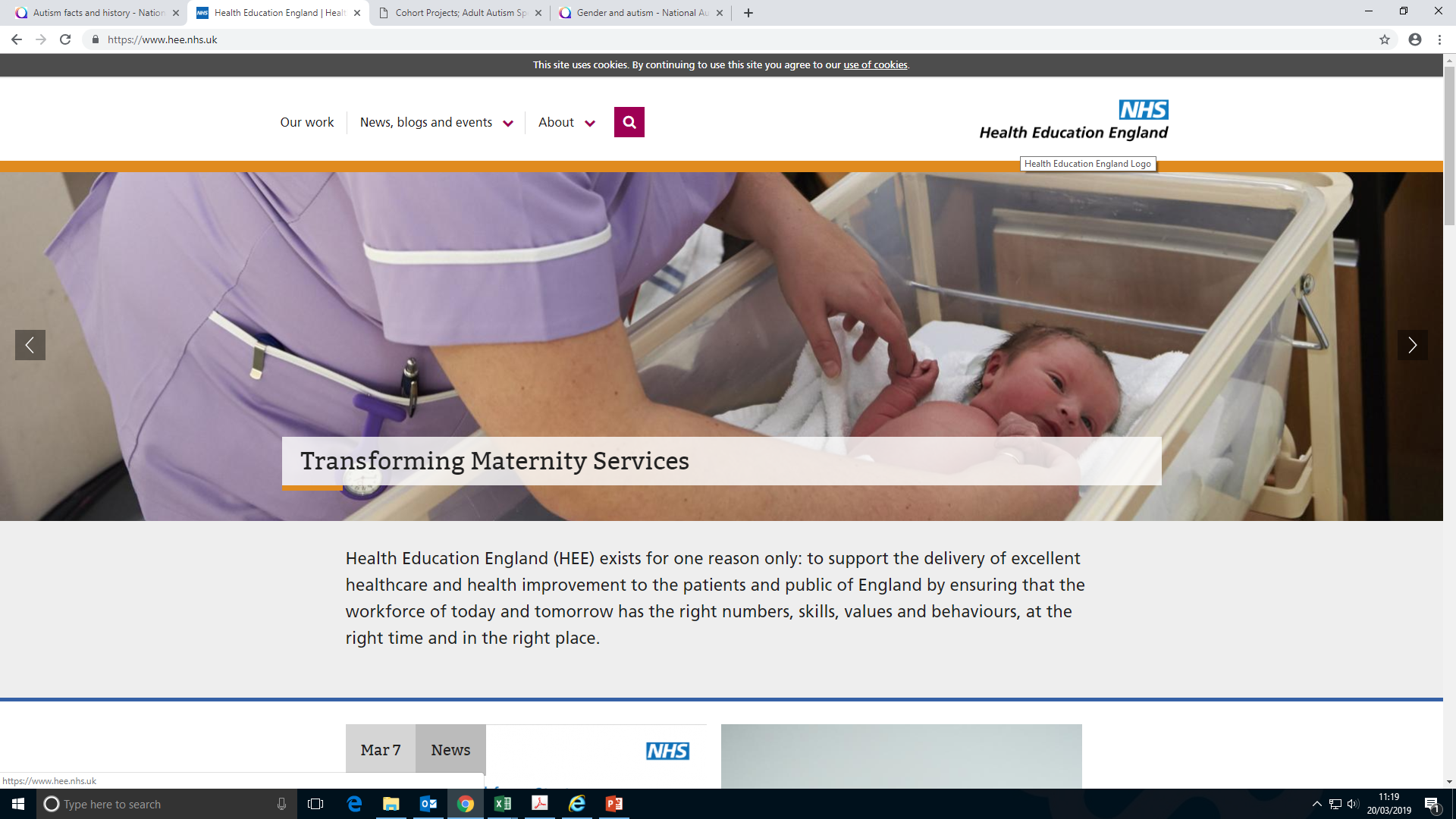 Communicating the decision / grading
Gold, silver or bronze!
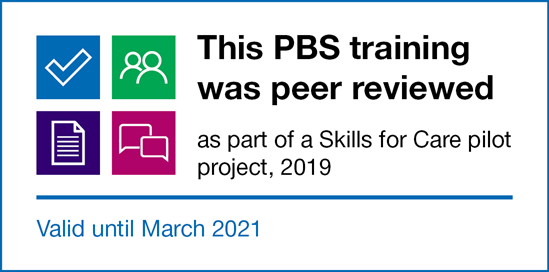 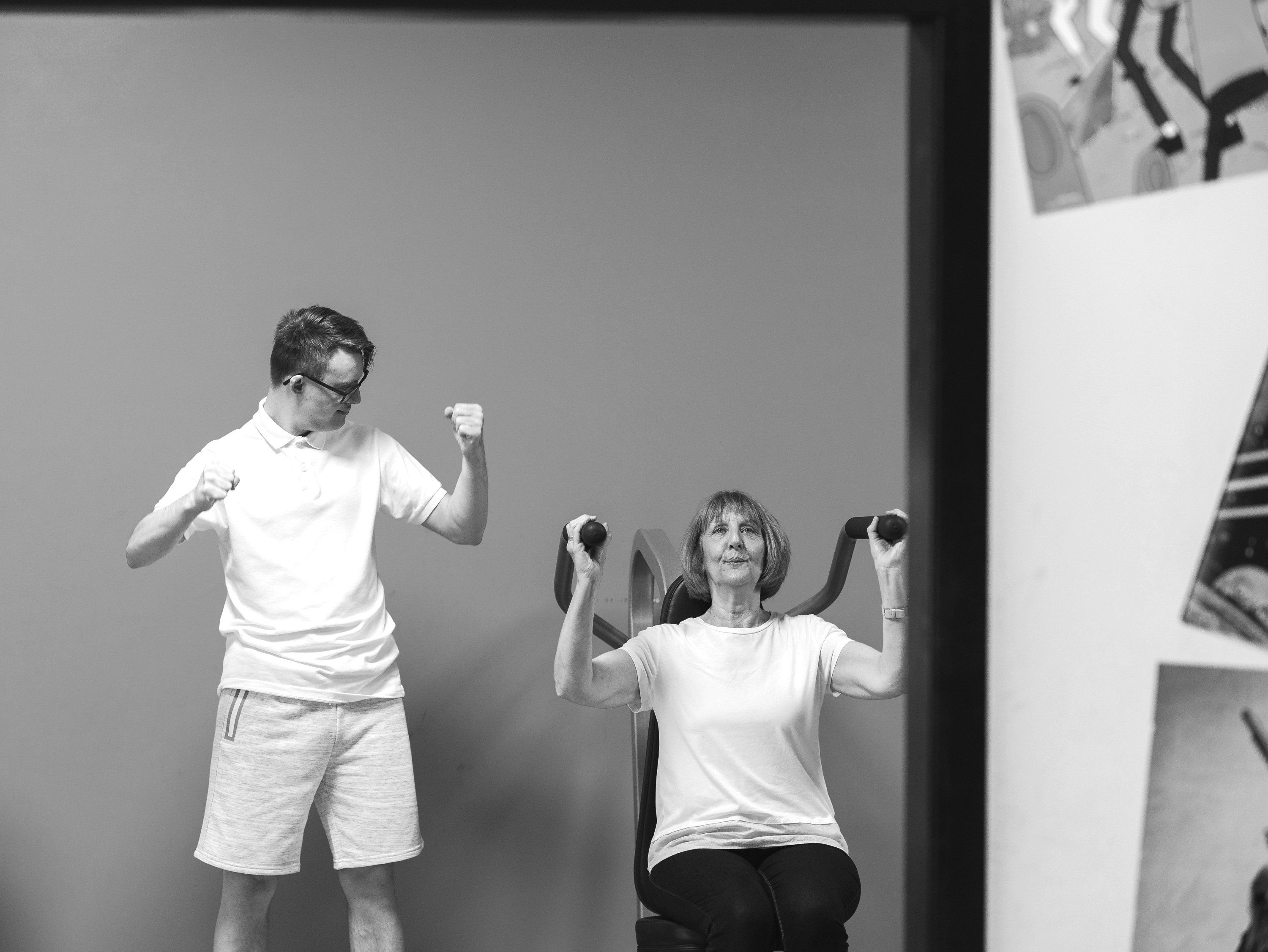 [Speaker Notes: A pass or positive grading would stand for 12 months and would need to be renewed or the provider cease using it after that time. 
Training rated as fail/inadequate/requires improvement / scoring less than a certain number out of five or ten, would not be publicly stated externally, but these learning providers would be given feedback to improve their training. 
When an organisation fails, they will be allowed to resubmit once, but a fee will be charged to cover the additional cost]
Challenges
Distance
Self Assessment Form
Number of reviewers / same day 
Providing feedback
Reviewing over webinar
Limitations in seeing how well training is embedded in practice.
Benefits
PBS Peer Review Stamp
Networking
Offers different Pathways of delivering PBS 
Looks at strengths and identifies opportunities for development (both for reviewer and reviewee)
Links with national guidance / best practice
Streamlining the quality of PBS training across providers.
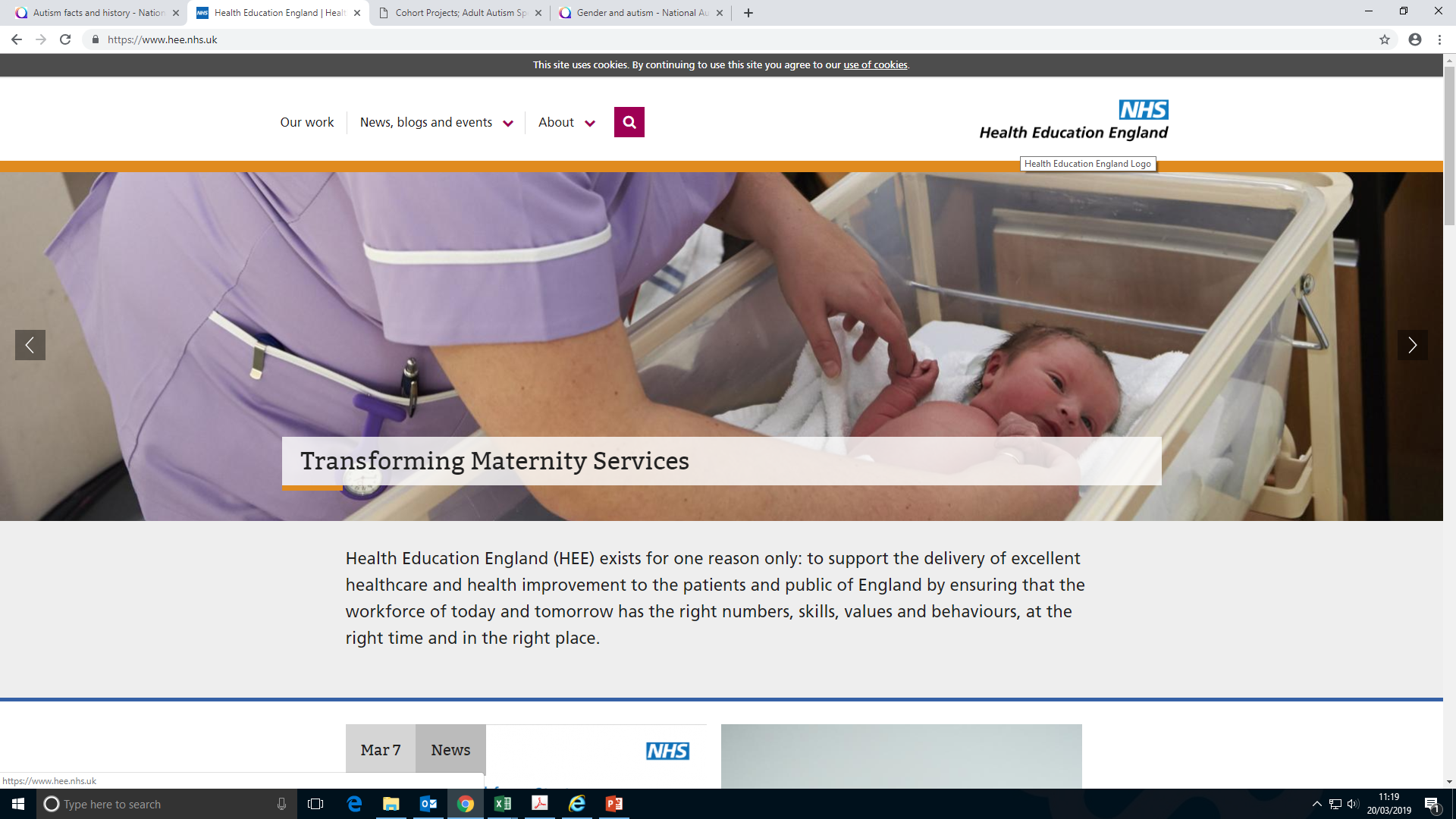 Any questions?
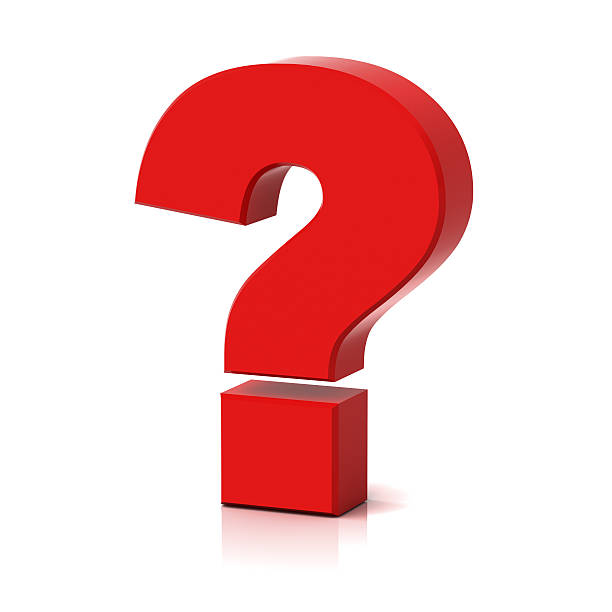 [Speaker Notes: The questions can be found on the recording.]